«Бюджет для граждан»
По  решению Совета народных депутатов муниципального образования Красносельское от 30.05.2023 №16 «Об исполнении бюджета  муниципального образования Красносельское за 2022 год»
Что такое «Бюджет»?  
                   
	       Бюджет – это форма образования и расходования денежных средств, предназначенных для финансового обеспечения задач и функций государства и местного самоуправления
Что такое «Бюджет для граждан»?                       
	   
       Бюджет для граждан – это документ, содержащий основные 
положения проекта решения о бюджете и отчета о его исполнении в доступной и понятной форме, разрабатываемый в целях ознакомления граждан с основными задачами и приоритетными направлениями бюджетной политики, основными этапами формирования и исполнения бюджета, источниками доходов бюджета, обоснованиями бюджетных расходов, планируемыми и достигнутыми результатами использования бюджетных ассигнований
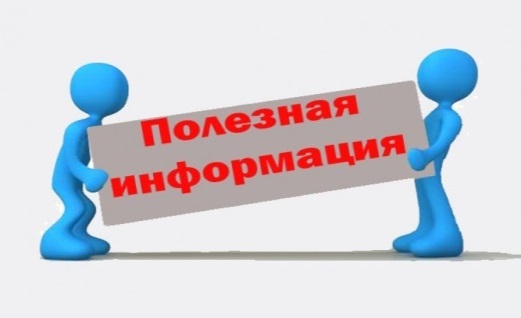 Какие цели преследует документ «Бюджет для граждан» :
повышение финансовой грамотности населения;

раскрытие информации о бюджете муниципального образования Красносельское;
 
-  взаимодействие власти и граждан, общественный контроль.
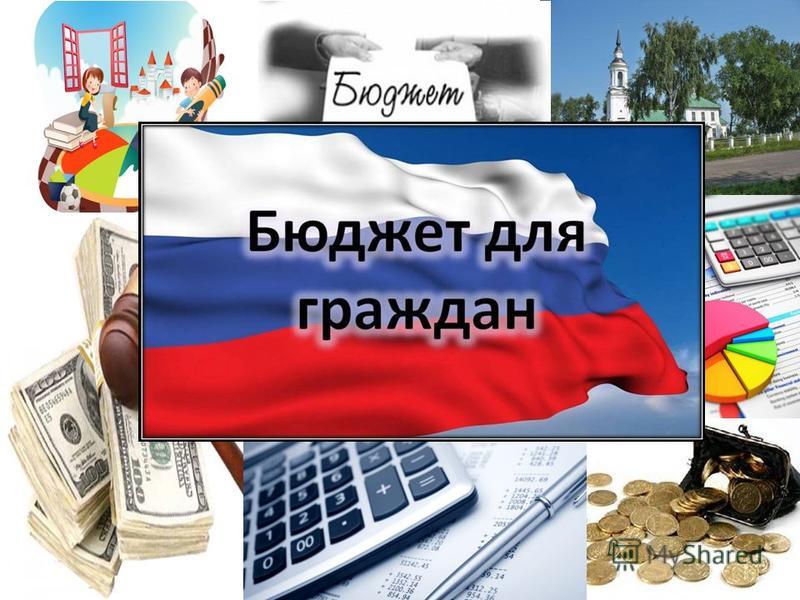 Какие этапы проходит бюджет?
Составление проекта бюджета(планирование)
Рассмотрение и утверждение бюджета
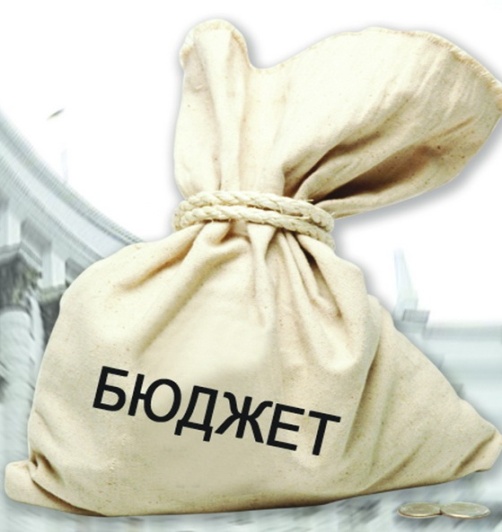 Исполнение бюджета
Муниципальный финансовый контроль
Показатели характеризующие МО Красносельское
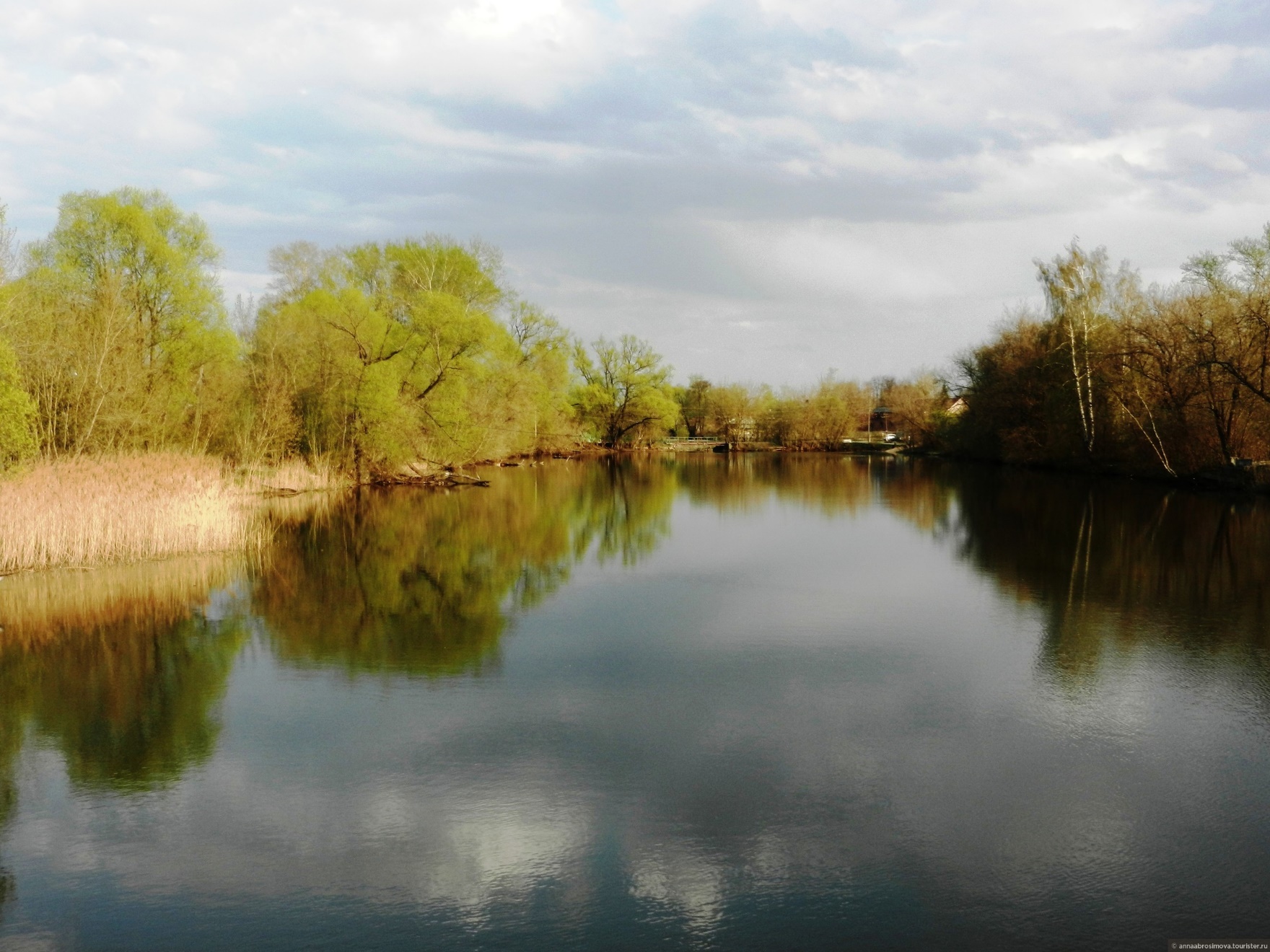 Площадь территории
МО Красносельское
                      – 996,0 кв. км.
Численность постоянного населения
по состоянию на 01.01.2022
– 7906 тыс. человек
Муниципальные учреждения муниципального
 образования Красносельское – 2:
-  -Казенных – 1
-ГРБС-1
Исполнение бюджета муниципального образования Красносельское за 2022 год (тыс. рублей)
Исполнение доходов бюджета муниципального образования Красносельское за 2022 год
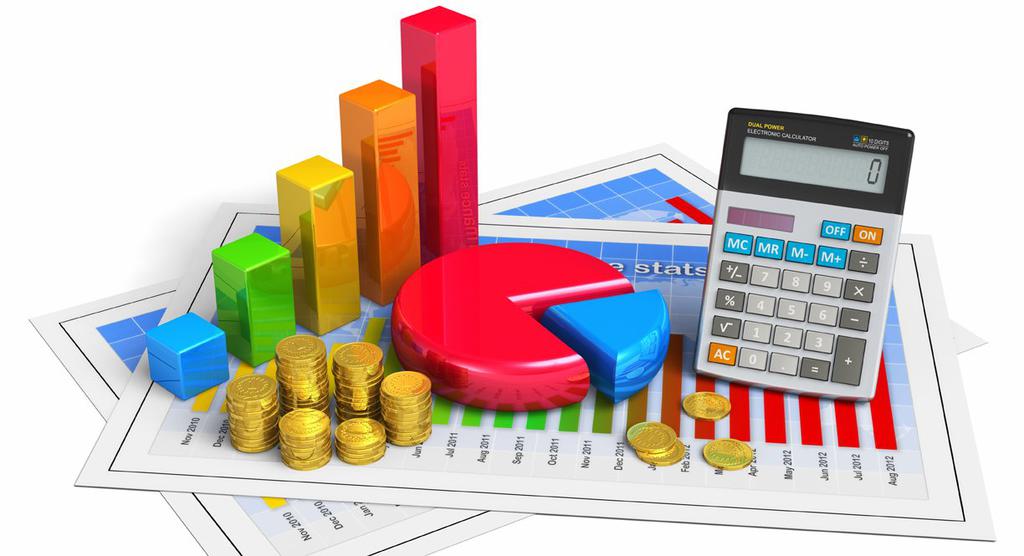 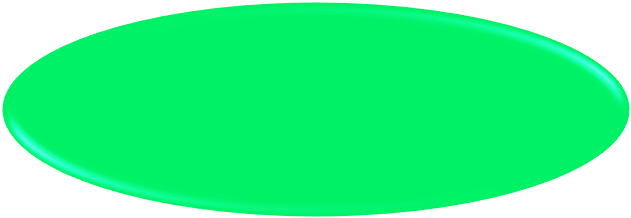 Доходы бюджета 48475,7тыс. руб.
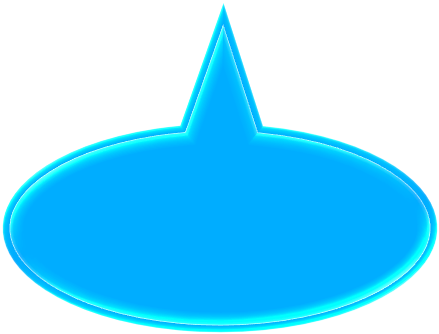 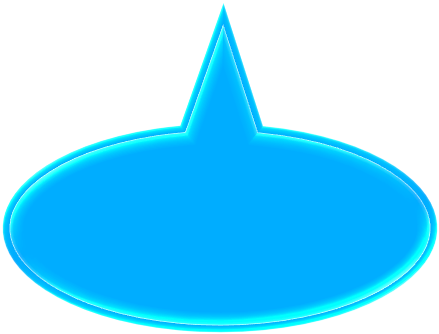 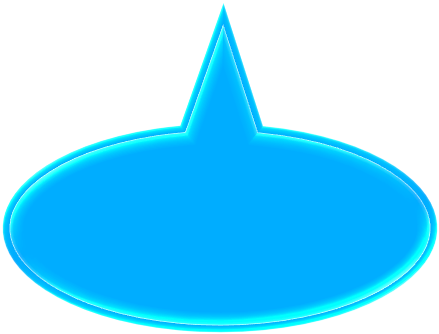 Безвозмездные поступления 23156,1 тыс. руб.
Налоговые доходы 19439,2 руб.
Неналоговые доходы 
 5880,4 тыс .руб.
Доходы бюджета муниципального образования
 Красносельское за 2022 год
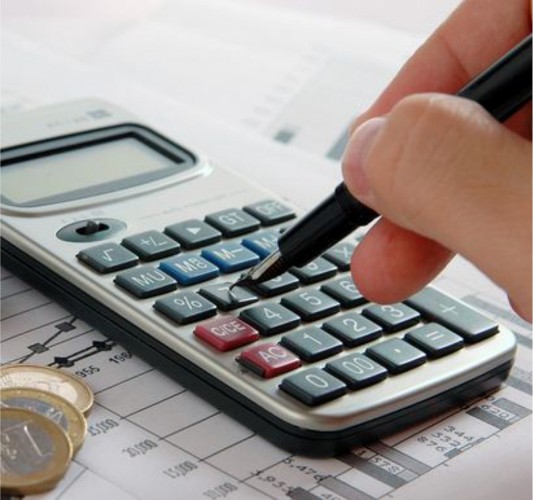 Структура налоговых доходов местного бюджета за 2022 год
Главным источником налоговых доходов являются платежи, администрируемые межрайонной ИФНС России №3 по Владимирской области. Удельный вес налоговых доходов в собственных доходах составил 76,77%. Поступило в бюджет налоговых доходов в сумме 19439,2 тыс. руб., или 102,61% к годовому плану. 
          Наибольший удельный вес составляют: земельный налог – 74,70%, налог на имущество физических лиц – 9,49%, налог на доходы физических лиц -10,51%, единый сельскохозяйственный налог – 5,29%.

Поступление налога на доходы физических лиц составило 2042,5 тыс. руб. при плане 2000,0 тыс. руб.
Поступление земельного налога с организаций составило 6917,0 тыс.руб. при плане 6654,0 тыс.руб.
Поступление земельного налога с физических лиц составило 7604,0 тыс.руб. при плане 7430,0 тыс.руб.
Поступление налога на имущество физических лиц составило 1844,7 тыс.руб. при плане 1830,0 тыс.руб. 
Поступило единого сельскохозяйственного налога 1028,3 тыс.руб. при плане 1028,3 тыс.руб 
Госпошлины поступило в бюджет муниципального образования Красносельское в сумме 2,7 тыс. руб. при плане 2,6тыс.руб.
Структура неналоговых доходов местного бюджета за 2022 год
Неналоговых доходов за 2022 год мобилизовано в бюджет муниципального образования Красносельское в сумме 5880,4 тыс. руб. или 119,71% от годовых бюджетных назначений.
	Одним из основных источников неналоговых доходов являются доходы от использования муниципального имущества. В общей сумме неналоговых доходов доходы от использования  имущества, находящегося в государственной и муниципальной собственности составляют 72,75%, их поступило в отчетном периоде 4277,7 тыс. руб.
Вторым по значимости и сумме источником неналоговых доходов 2022 года являются доходы от продажи материальных и нематериальных активов (имущество и земельные участки) – 1573,9тыс. руб., выполнение 232,93%. 
Поступления различного вида штрафов за 2022 год составили 20,8 тыс. руб. или 100% к годовым назначениям.
	Кроме этого, в неналоговых доходах учтены поступления прочих доходов от оказания платных услуг и компенсации затрат государства 8,0 тыс. руб.
Структура безвозмездных поступлений в бюджет муниципального образования Красносельское за 2022 год 
(23156,1 тыс. руб.)
Исполнение расходов бюджета муниципального образования Красносельское за 2022 год
Распределение расходов бюджета муниципального образования Красносельское по разделам бюджетной классификации за 2022 год 
(тыс. рублей)
Структура расходов бюджета муниципального образования Красносельское
за  2022 год
В структуре исполнения расходов бюджета муниципального образования Красносельское за отчетный период наибольший удельный вес имеют бюджетные ассигнования на жилищно-коммунальное хозяйство (34,8%), общегосударственные вопросы (29,6%), культуру и кинематографию (27,5%).
Расходы бюджета муниципального образования Красносельское за 2022 год в рамках муниципальных программ
Расходы бюджета муниципального образования Красносельское за 2022 год составили 48987,3  тыс. руб., из них на реализацию муниципальных программ 31793,6 тыс. рублей, что составляет  64,9 % от общего объема  расходов за 2022 год (тыс. руб.)
Структура исполнения расходов по разделу «Социальная политика» за 2022 год
Структура исполнения  расходов  по разделу «Общегосударственные вопросы» 
за 2022 год
Структура исполнения расходов  по разделу 
«Жилищно-коммунальное хозяйство» за 2022 год
Контактная информация
Администрация муниципального образования
       Красносельское Юрьев-Польского района

Адрес: 601803, Владимирская область, Юрьев-Польский район, с.Красное, д. 51
      Тел: 8(49246)5-25-72, факс 8(49246)2-22-47
      адрес электронной почты: adminMOkrasnosel@mail.ru